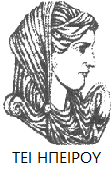 Ελληνική Δημοκρατία
Τεχνολογικό Εκπαιδευτικό Ίδρυμα Ηπείρου
Μηχανογραφημένη Λογιστική Ι
Μεθοδολογία ανάπτυξης ενός Λ.Π.Σ
Χύτης Ευάγγελος
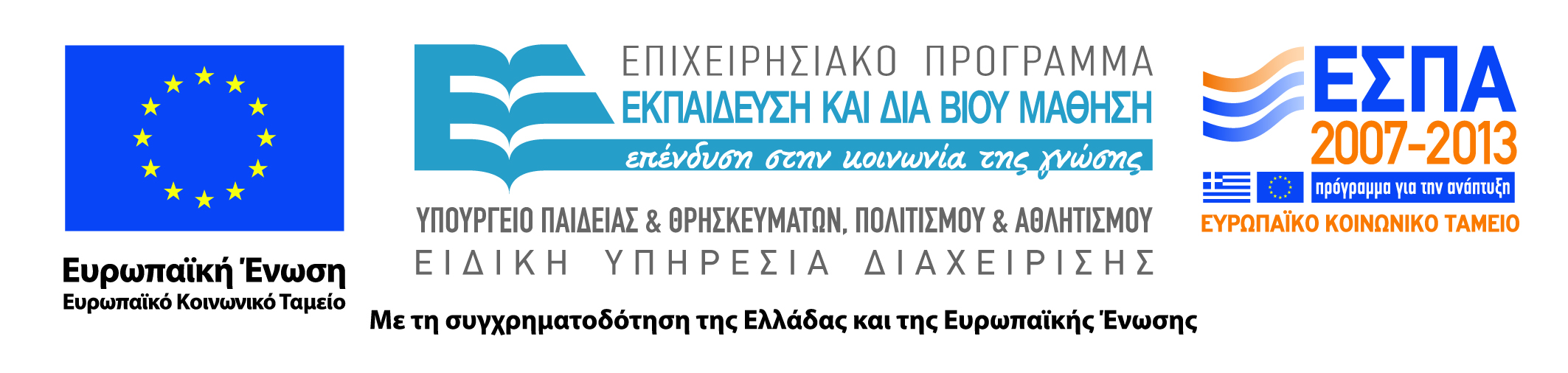 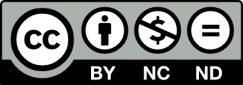 Ανοιχτά Ακαδημαϊκά Μαθήματα στο ΤΕΙ Ηπείρου
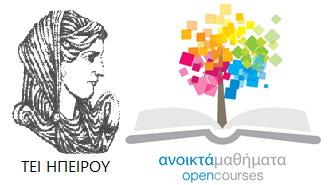 Λογιστικής και Χρηματοοικονομικής
Μηχανογραφημένη Λογιστική Ι
Ενότητα 2: Μεθοδολογία ανάπτυξης ενός Λ.Π.Σ
Χύτης Ευάγγελος
Πρέβεζα, 2015
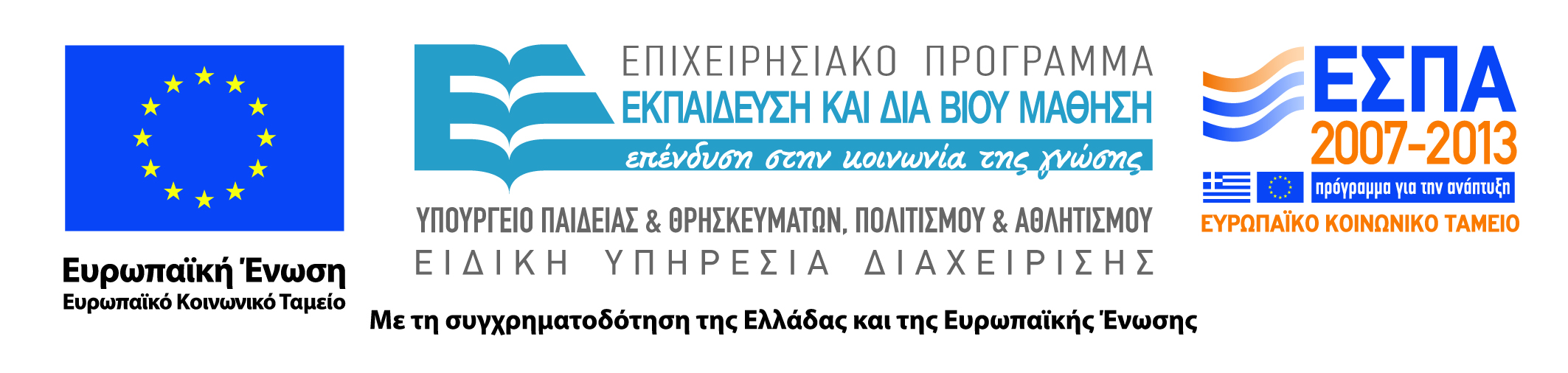 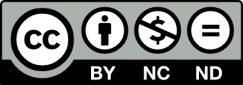 Άδειες Χρήσης
Το παρόν εκπαιδευτικό υλικό υπόκειται σε άδειες χρήσης Creative Commons. 
Για εκπαιδευτικό υλικό, όπως εικόνες, που υπόκειται σε άλλου τύπου άδειας χρήσης, η άδεια χρήσης αναφέρεται ρητώς.
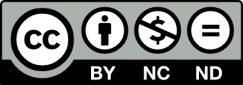 3
Χρηματοδότηση
Το έργο υλοποιείται στο πλαίσιο του Επιχειρησιακού Προγράμματος «Εκπαίδευση και Δια Βίου Μάθηση» και συγχρηματοδοτείται από την Ευρωπαϊκή Ένωση (Ευρωπαϊκό Κοινωνικό Ταμείο) και από εθνικούς πόρους.
Το έργο «Ανοικτά Ακαδημαϊκά Μαθήματα στο TEI Ηπείρου» έχει χρηματοδοτήσει μόνο τη αναδιαμόρφωση του εκπαιδευτικού υλικού.
Το παρόν εκπαιδευτικό υλικό έχει αναπτυχθεί στα πλαίσια του εκπαιδευτικού έργου του διδάσκοντα.
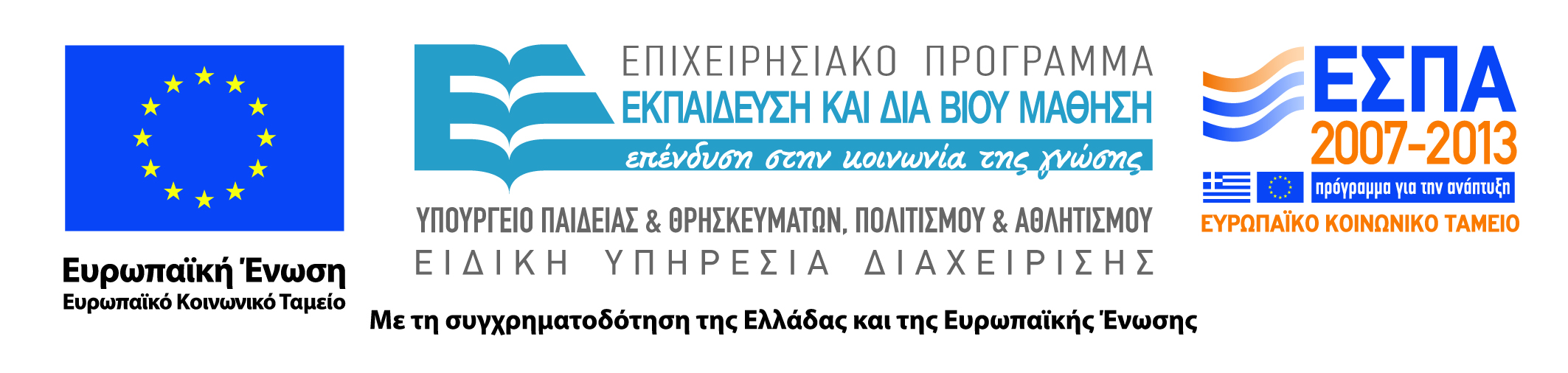 Σκοποί  ενότητας
Η παρούσα ενότητα πραγματεύεται θέματα όπως : 
Η Μεθοδολογία ανάπτυξης ενός Λ.Π.Σ 
Ο ρόλος του λογιστή και του εσωτερικού ελεγκτή  κατά την ανάπτυξη του συστήματος
Η Ποιότητα και η ασφάλεια του συστήματος 
Η Προβλήματα κατά την εγκατάσταση του
5
Μεθοδολογία ανάπτυξης ενός Λ.Π.Σ
Μεθοδολογία ανάπτυξης Λ.Π.Σ
 Πως θα το φτιάξετε:
Αγορά από Εμπόριο
‘In House’
6
Μεθοδολογία ανάπτυξης ενός Λ.Π.Σ
ΕΜΠΟΡΙΟ ή ‘IN HOUSE’
Εξαρτάται
Από το μέγεθος της εταιρείας
Από τη διαθεσιμότητα πόρων οικονομικών και ανθρώπινου δυναμικού
7
Μεθοδολογία ανάπτυξης ενός Λ.Π.Σ
‘IN HOUSE’
Προβλήματα
Μη σωστός σχεδιασμός του συστήματος
Μη ενεργή συμμετοχή των εμπλεκόμενων μερών
8
Μεθοδολογία ανάπτυξης ενός Λ.Π.Σ
Εμπόριο
Πακέτα
Έτοιμα Λογισμικά
Έτοιμες Βασικές διαδικασίες και μερική παραμετροποίηση για κάλυψη ειδικών αναγκών των πελατών
 Από την αρχή …
9
Μεθοδολογία ανάπτυξης ενός Λ.Π.Σ
Πακέτα
Πλεονεκτήματα
Μικρότερο ‘αρχικό’ κόστος
Λιγότερος χρόνος εγκατάστασης
Μεγαλύτερη εμπειρία στον έλεγχο του συστήματος 
Τι να προσέχετε;
Να καλύψει τις ανάγκες σας…. (ποιότητα)
..αγορά από υγιή επιχείρηση  που δεν πρόκειται να κλείσει (after sale service)
Να έχει δυνατότητες αναβάθμισης ή σύνδεσης με άλλα Π.Σ.
10
Μεθοδολογία ανάπτυξης ενός Λ.Π.Σ
Ανάλυση Συστήματος
Μελέτη σκοπιμότητας
Τ τεχνικής (διαθεσιμότητα τεχνολογίας)
Ε οικονομικής (διαθεσιμότητα οικονομικών πόρων) & ανάλυση κόστους - οφέλους
L νομικής
O λειτουργικής (διαθεσιμότητα ανθρώπινου δυναμικού)
S χρονικών ορίων
Καθορισμός απαιτήσεων (συγκεκριμενοποίηση)
πληροφοριακές ανάγκες (συνεντεύξεις, ερωτηματολόγια, παρατήρηση) και σκοπός του Π.Σ.
11
Μεθοδολογία ανάπτυξης ενός Λ.Π.Σ
Σχεδιασμός Συστήματος (1)
Τι περιλαμβάνει ο Σχεδιασμός…..
Σχεδιασμός
Λογικός (τεκμηρίωση λογιστικών διαδικασιών, δηλαδή η απεικόνιση της ροής δεδομένων, διαδικασιών κ.λ.π)
Φυσικός (Προδιαγραφές συστήματος)
Σχεδιασμός αλληλεπίδρασης χρήστη - συστήματος
Σχεδιασμός βάσεων δεδομένων
Σχεδιασμός εκροών
12
Μεθοδολογία ανάπτυξης ενός Λ.Π.Σ
Σχεδιασμός Συστήματος (2)
Εναλλακτικές προτάσεις επιλογής συστημάτων
Π.χ. βαθμός αυτοματοποίησης του Λ.Π.Σ.
Επιλογή
13
Μεθοδολογία ανάπτυξης ενός Λ.Π.Σ
Υλοποίηση
Προγραμματισμός (χρησιμοποίηση λογισμικού για τη μετατροπή του λογικού & φυσικού σχεδιασμού)
Παράδοση (δραστηριότητες που σχετίζονται με το να ετοιμάσεις το σύστημα για λειτουργία π.χ. έλεγχος, μεταφορά δεδομένων, εκπαίδευση προσωπικού).
Λειτουργία & συντήρηση
14
1.3 V - model
Εγκατάσταση
Acceptance test
Καθορισμός 
απαιτήσεων
Προδιαγραφές
συστήματος
Function & 
System test
Σχεδιασμός συστήματος και
προγραμματισμού
Integration test 
(System)
Integration tests 
(Sub-systems)
υποσυστήματα
Προγραμματισμός και
Έλεγχος κώδικα
Ο ρόλος του Λογιστή
Ο Λογιστής εμπλέκεται γιατί η ανάπτυξη ενός Λ.Π.Σ.
….έχει οικονομικές επιπτώσεις
Ενεργή συμμετοχή στην ανάλυση οικονομικής σκοπιμότητας ενός συστήματος
….επηρεάζει την ποιότητα ενός Λ.Π.Σ.
Καθορισμός απαιτήσεων
Λογικός σχεδιασμός του συστήματος
Χρήστης του συστήματος
Συμμετοχή στη τελική φάση ελέγχου – αποδοχής Λ.Π.Σ 
Άποψη για βελτίωση 
Εκπαίδευση
Εσωτερικός έλεγχος στην ανάπτυξη ενός Λ.Π.Σ.
16
Ο ρόλος του Λογιστή
ΣΤΟΧΟΣ ΤΟΥ ΜΑΘΗΜΑΤΟΣ
Μελέτη 
σκοπιμότητας
Αν…...
Καθορισμός
Απαιτήσεων
Έλεγχος
συστήματος
Σχεδιασμός
συστήματος
Χρήση &
Βελτίωση
Αξιολόγηση 
σκοπιμότητας
Προγραμματισμός
Παράδοση
συστήματος
Καθορισμός 
Αναγκών
χρηστών
Λογικός 
σχεδιασμός
Λειτουργία &
συντήρηση
Ποιότητα ενός Λ.Π.Σ.
Ποιότητα ενός Λ.Π.Σ.
Η ποιότητα ενός Λ.Π.Σ. εξαρτάται από
Την ποιότητα της πληροφορίας που αυτό παρέχει:
Σχετική με τις ανάγκες των χρηστών
Αξιόπιστη
Εύχρηστη και Κατανοητή
18
Ποιότητα της Πληροφορίας
Αξιοπιστία
Συνάφεια
Ακεραιότητα
(ορθότητα, πληρότητα
εγκυρότητα, 
χρονική υστέρηση)
Ευχρηστία – Κατανόηση
19
Η Ακεραιότητα της Πληροφορίας (AICPA & CICA – SysTrust)
Η Ακεραιότητα της Πληροφορίας (AICPA & CICA – SysTrust) 
Εξαρτάται από την αξιοπιστία του Λ.Π.Σ.
Ασφάλεια (Security)
Εμπιστευτικότητα (Confidentiality)
Προστασία από μη εξουσιοδοτημένη χρήση/αποκάλυψη της πληροφορίας
Απόρρητο της πληροφορίας (Privacy)
Προστασία από μη εξουσιοδοτημένη χρήση/αποκάλυψη πληροφορίας ιδιωτικού περιεχομένου (π.χ. πελατών – συνεργατών) 
Ακεραιότητα στην επεξεργασία των δεδομένων (processing integrity)
Διαθεσιμότητα (availability)
20
Εσωτερικός Έλεγχος στην ανάπτυξη ενός Λ.Π.Σ.
Ο ρόλος του εσωτερικού ελεγκτή στην ανάπτυξη ενός Λ.Π.Σ. είναι
….να επιβεβαιώσει ότι το Λ.Π.Σ. είναι συμβατό με τους στρατηγικούς στόχους της επιχείρησης
….να ελέγχει αν η ανάπτυξη του Λ.Π.Σ. συμβαδίζει με τον αρχικό προγραμματισμό
….να έχει ενεργή συμμετοχή στο σχεδιασμό ενός αξιόπιστου συστήματος
….να απαιτεί και να χρησιμοποιεί την τεκμηρίωση ενός Λ.Π.Σ.
Διοικητική Τεκμηρίωση
Τεκμηρίωση συστήματος
Τεκμηρίωση για τους χρήστες (εγχειρίδιο χρήσης)
21
Θέματα ‘Οργανωτικής Συμπεριφοράς’
Διάκριση ρόλων στην ανάπτυξη Λ.Π.Σ.
Δ.Σ. & Υψηλόβαθμης Ιεραρχίας στη Διοίκηση
Στρατηγικό σχεδιασμό 
Αντιμετώπιση διαφωνιών 
Η υπεύθυνη για το project ομάδα
Προγραμματισμός & επίβλεψη
Λογιστής – Εσωτερικός Ελεγκτής
Αναλυτές συστημάτων και προγραμματιστές
22
Το πρόβλημα της ‘Αλλαγής’
Αντίδραση στην εισαγωγή ενός νέου Λ.Π.Σ. από τους χρήστες
Εισαγωγή νέων συστημάτων μπορεί να οδηγήσει σε επανασχεδιασμό όλων των διαδικασιών
Φόβος για το μέλλον…..
Φόβος λόγω του ότι διακόπτεται ο τρόπος εργασίας…..
Ο τρόπος εισαγωγής ενός Λ.Π.Σ.
Έλλειψη επικοινωνίας
Προηγούμενη εμπειρία και προσωπικά χαρακτηριστικά των χρηστών
23
Αντιμετώπιση της ‘αντίδρασης’
Καλύτερη επικοινωνία
Ζητήστε την άποψή τους για τις ανάγκες που πιστεύουν ότι πρέπει να ικανοποιηθούν
Εξηγήστε τις προκλήσεις και τις δυνατότητες
Εξηγήστε το νέο Λ.Π.Σ.
Απλοποιήστε το
24
ΠΡΟΣΟΧΗ !!!!!
ΚΑΝΕΝΑ ΝΈΟ Λ.Π.Σ. ΔΕ ΘΑ ΕΧΕΙ ΕΠΙΤΥΧΙΑ ΑΝ ΔΕΝ ΕΧΕΙ ΤΗΝ ΥΠΟΣΤΗΡΙΞΗ

ΤΗΣ ΔΙΟΙΚΗΣΗΣ
&
ΤΩΝ ΤΕΛΙΚΩΝ ΧΡΗΣΤΩΝ
25
Τεχνολογικά Θέματα ενός Λ.Π.Σ.
Τεχνολογικά Θέματα ενός Λ.Π.Σ.
Μηχανισμοί εισροών (Input devices) 
Ποντίκι, πληκτρολόγιο, πλαστικές κάρτες με μαγνητικές ταινίες, POS, MICR, OCR…
Επεξεργαστής (CPU)
Μηχανισμοί εκροών (Output devices) 
Αποθήκευση (σκληρός δίσκος, δισκέτα, CD, DVD κ.λ.π.)
Μηχανισμοί Επικοινωνίας
26
Βασικό ερώτημα…..
Που γίνεται η επεξεργασία των δεδομένων (IPU) και που βρίσκεται η βάση δεδομένων;
Αυτόνομα συστήματα Η/Υ (P.C.) ή Τμήμα μηχανογράφησης
Τερματικά (Terminal)
Ειδικών Σκοπών Τερματικά (Special purpose Terminal)
Έξυπνα τερματικά (Intelligent Terminal π.χ.ATM)
Κατανεμημένα συστήματα
Τοπικά δίκτυα (LAN)
WAN
Client/server (modern accounting 2000)
Το παραπάνω ερώτημα έχει μόνο τεχνολογικό ενδιαφέρον;
27
Η ‘ταχύτητα’ ενός Λ.Π.Σ. περιορίζεται από….
Την ταχύτητα με την οποία οι εισροές φτάνουν στη μονάδα επεξεργασίας (από κάποιο τερματικό)
Την ταχύτητα με την οποία οι εκροές φεύγουν από τη μονάδα επεξεργασίας (εκτύπωση τιμολογίου)
Την ταχύτητα επικοινωνίας σε κατανεμημένα δίκτυα επεξεργασίας
Την ταχύτητα του επεξεργαστή
28
Βιβλιογραφία
Στεφάνου Κωνσταντίνος (2013), Λογιστική και Εμπορική Διαχείριση με Ηλεκτρονικούς Υπολογιστές, εκδόσεις Στεφάνου Κωνσταντίνος,
Δρ. Νικόλαος Δ. Καρτάλης (2012), Μηχανογραφημένη Λογιστική, Εκδόσεις Καρτάλης Νικόλαος,
Δ. Γκίνογλου, Π. Ταχυνάκης, Ν. Πρωτοψάλτης (2004), Λογιστικά Πληροφοριακά Συστήματα Μηχανογραφημένη Λογιστική, εκδόσεις Εκδοτική Rosili Εμπορική – Μ.ΕΠΕ,
Αθανασίου Δημήτριος (2015), Η σύγχρονη μηχανογραφική οργάνωση επιχειρήσεων, εκδόσεις Μούργκος Ιωάννης,
Ν. 4308/2014 «Eλληνικά Λογιστικά Πρότυπα, συναφείς ρυθμίσειςκαι άλλες διατάξεις » , ΦΕΚ  251/ τ. Α΄ /24-11-2014,
ΠΟΛ. 1003/2015: Παροχή οδηγιών για την εφαρμογή του ν. 4308/2014 (ΦΕΚ Α΄ 251) περί των «Ελληνικών Λογιστικών Προτύπων, συναφείς ρυθμίσεις και άλλες διατάξεις,
Λογιστική  Οδηγία Εφαρμογής του Νόμου 4308/2014 «Ελληνικά Λογιστικά Πρότυπα, συναφείς ρυθμίσεις και άλλες διατάξεις», Επιτροπή  Λογιστικής Τυποποίησης και Ελέγχων ,
Βιβλιογραφία
www.elte.org.gr,

Κ. Καραμάνης και Π.Βρουστούρης (2015), « Λογιστική Οργάνωση στα Πλαίσια των Ε.Λ.Π. – Πρακτικό βοήθημα για τον Λογιστή », Εκδόσεις ΜΕΝΙΠΠΟΣ Ε.Π.Ε.
30
Σημείωμα Αναφοράς
Χύτης Ε. (2015) Μηχανογραφημένη Λογιστική Ι. ΤΕΙ Ηπείρου. Διαθέσιμο από:
http://oc-web.ioa.teiep.gr/OpenClass/courses/LOGO125/
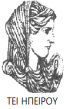 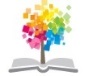 31
ΔΙΑΤΑΡΑΧΕΣ ΦΩΝΗΣ, Ενότητα 0, ΤΜΗΜΑ ΛΟΓΟΘΕΡΑΠΕΙΑΣ, ΤΕΙ ΗΠΕΙΡΟΥ - Ανοιχτά Ακαδημαϊκά Μαθήματα στο ΤΕΙ Ηπείρου
Σημείωμα Αδειοδότησης
Το παρόν υλικό διατίθεται με τους όρους της άδειας χρήσης Creative Commons Αναφορά Δημιουργού-Μη Εμπορική Χρήση-Όχι Παράγωγα Έργα 4.0 Διεθνές [1] ή μεταγενέστερη. Εξαιρούνται τα αυτοτελή έργα τρίτων π.χ. φωτογραφίες, Διαγράμματα κ.λ.π., τα οποία εμπεριέχονται σε αυτό και τα οποία αναφέρονται μαζί με τους όρους χρήσης τους στο «Σημείωμα Χρήσης Έργων Τρίτων».
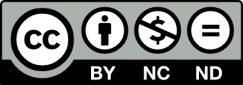 Ο δικαιούχος μπορεί να παρέχει στον αδειοδόχο ξεχωριστή άδεια να  χρησιμοποιεί το έργο για εμπορική χρήση, εφόσον αυτό του  ζητηθεί.
[1]
http://creativecommons.org/licenses/by-nc-nd/4.0/deed.el
Τέλος Ενότητας
Επεξεργασία: Βαφειάδης Νικόλαος
Πρέβεζα, 2015
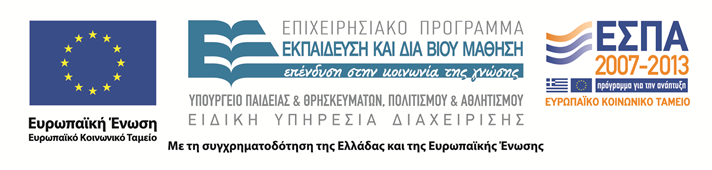 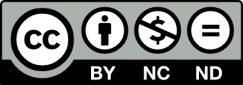 Σημειώματα
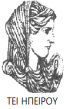 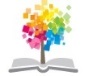 34
ΔΙΑΤΑΡΑΧΕΣ ΦΩΝΗΣ, Ενότητα 0, ΤΜΗΜΑ ΛΟΓΟΘΕΡΑΠΕΙΑΣ, ΤΕΙ ΗΠΕΙΡΟΥ - Ανοιχτά Ακαδημαϊκά Μαθήματα στο ΤΕΙ Ηπείρου
Διατήρηση Σημειωμάτων
Οποιαδήποτε  αναπαραγωγή ή διασκευή του υλικού θα πρέπει  να συμπεριλαμβάνει:

το Σημείωμα Αναφοράς
το  Σημείωμα Αδειοδότησης
τη Δήλωση Διατήρησης Σημειωμάτων
το Σημείωμα Χρήσης Έργων Τρίτων (εφόσον υπάρχει) 

μαζί με τους συνοδευόμενους υπερσυνδέσμους.
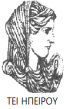 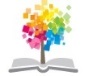 35
ΔΙΑΤΑΡΑΧΕΣ ΦΩΝΗΣ, Ενότητα 0, ΤΜΗΜΑ ΛΟΓΟΘΕΡΑΠΕΙΑΣ, ΤΕΙ ΗΠΕΙΡΟΥ - Ανοιχτά Ακαδημαϊκά Μαθήματα στο ΤΕΙ Ηπείρου
Τέλος Ενότητας
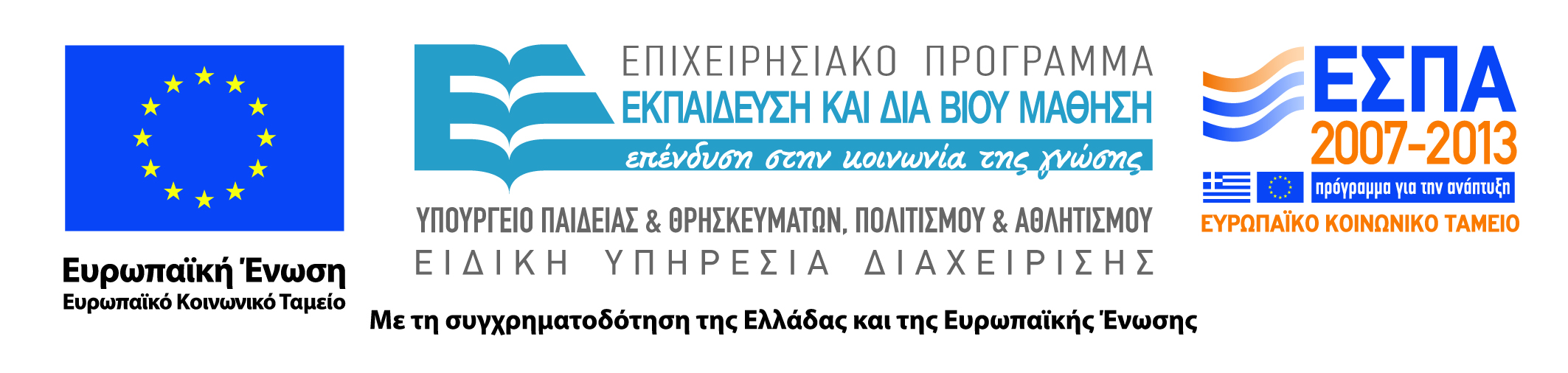 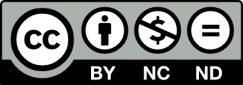